ГОО ВПО ДОНЕЦКИЙ   НАЦИОНАЛЬНЫЙ   МЕДИЦИНСКИЙ   УНИВЕРСИТЕТ ИМ.М.ГОРЬКОГО
Кафедра анестезиологии, интенсивной терапии,
медицины неотложных состояний ФИПО
Анализ ошибок 
при переводе больных 
в отделение 
интенсивной терапии 
по линии РЦЭМП и МК
доц. Коваленко В.Л.
В настоящее время вопросам транспортировки пациентов  в критическом состоянии уделяется все большее внимание.  Необходимость в данном виде квалифицированной помощи за счет увеличения количества «проблемных» для первичного уровня  оказания медицинской помощи увеличивается с каждым днем.
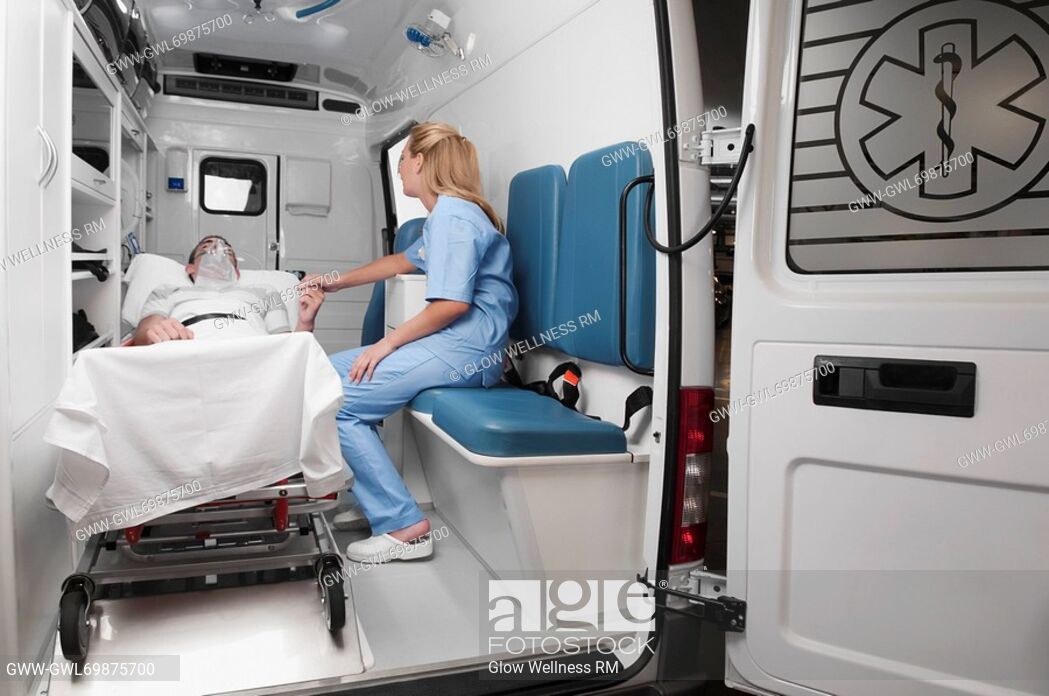 Заложниками сложившейся ситуации, становятся врачи анестезиологи, осуществляющие такой вид помощи.  Мы должны признать существование «эпидемии ошибок» как важной причины неблагоприятных исходов и стремиться        
                к повышению профиля безопасности наших пациентов и улучшению      
                                    благоприятных исходов.
Транспортировка, всегда является дополнительной нагрузкой, может привести к ухудшению состояния больных. Успешность и безопасность транспортировки во многом зависит от конкретных условий (медицинского и немедицинского характера) в которых она осуществляется, а так же от соблюдения медицинским персоналом системы правил. Пациент в критическом состоянии наиболее уязвим в отношении развития различных осложнений в силу имеющихся органно-системных расстройств и высокой агрессивности лечения.
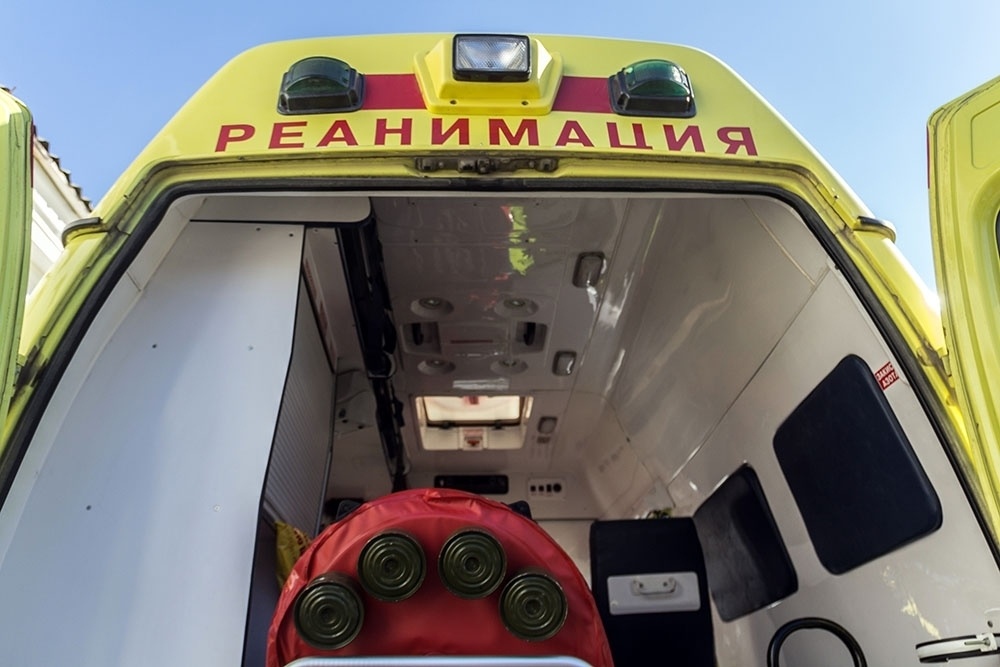 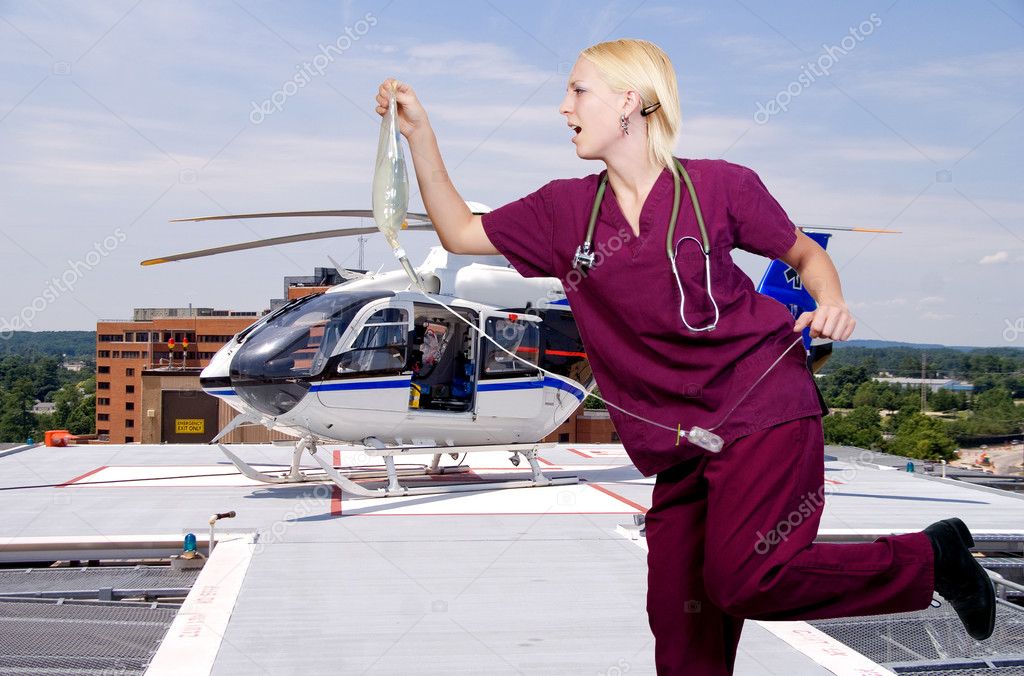 Нетранспортабельность - это прогностически неблагоприятное состояние, при котором во время транспортировки у больного могут развиться (или усугубиться) жизнеопасные осложнения, вплоть до наступления смерти.
В настоящее время все чаще пересматриваются вопросы нетранспортабельности,  и по мере развития новых технологий и оснащения транспортных средств  новым оборудованием, абсолютные противопоказания становятся относительными.
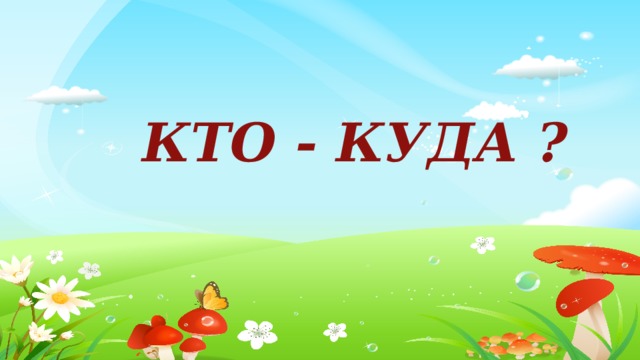 Независимо от вида транспортировки следует решить следующие вопросы:

1. Почему необходима транспортировка – определить цель, которую хотят достичь транспортируя больного;
2. Кто должен транспортироваться – выставить показания для транспортировки;
3. Кто может быть транспортирован – учесть противопоказания к транспортировке;
4. Куда должен быть транспортирован пациент – в какое подразделение или учреждение;
5. Кем должен быть транспортирован пациент – каким персоналом;
6. Чем должен быть транспортирован пациент – каким транспортом;
                       7. Как должен быть транспортирован пациент – какое требуется          
                                                   оснащение и мониторинг.
Нецелесообразен перевод:
из отделения интенсивной терапии в отделение интенсивной терапии при отсутствии необходимости в дополнительных методах диагностики и лечения в стационаре более высокого уровня;
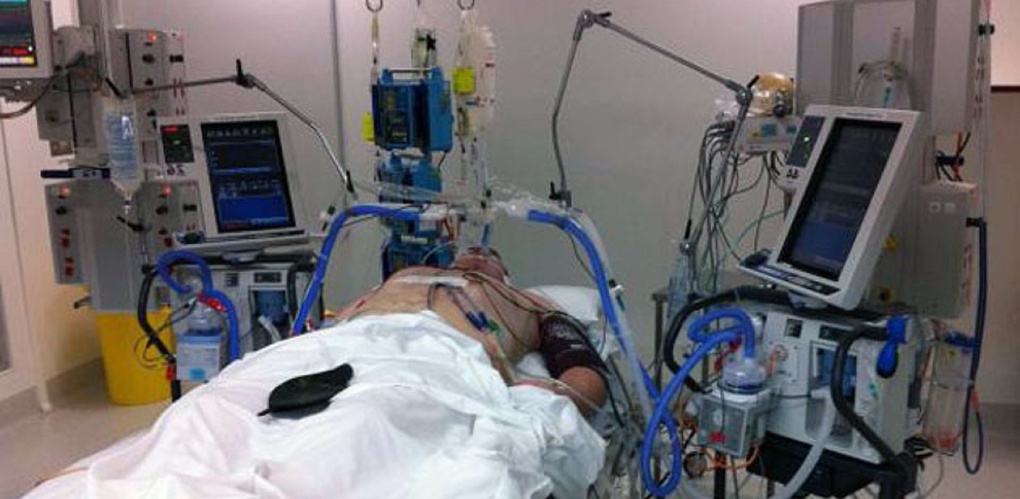 больных с хроническими формами заболевания, 
тем более инкурабельных больных,  
в силу того, что основная цель реанимации это -  выздоровление пациента;
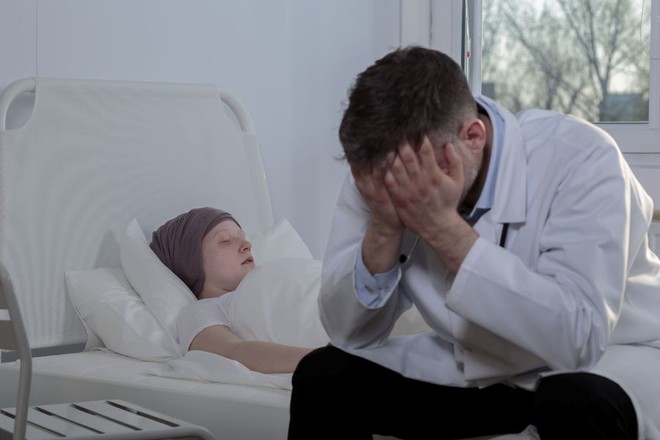 по категорическому настоянию родственников, 
по принципу «а там будет лучше», 
тем более, по настоянию врачей, по принципу  «у нас ничего нет»;
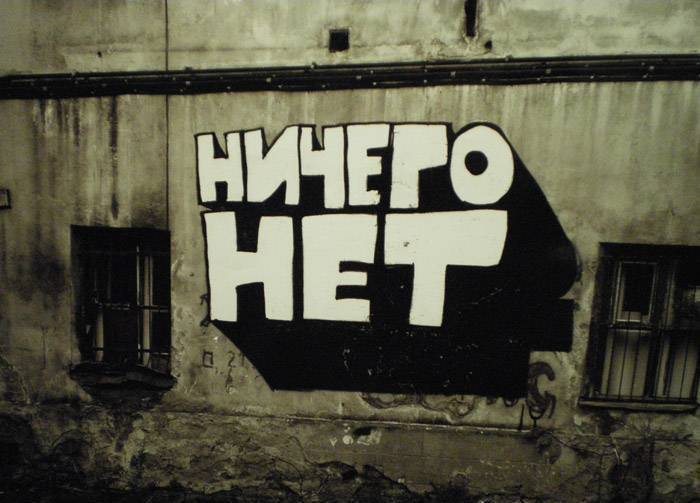 в первые сутки послеоперационного периода, 
 для обеспечения прежде всего безопасности пациента;
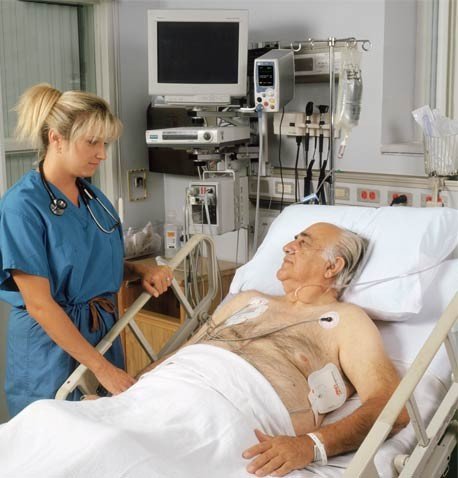 при продолжающемся кровотечении 
из известного источника и при нестабильном гемостазе;
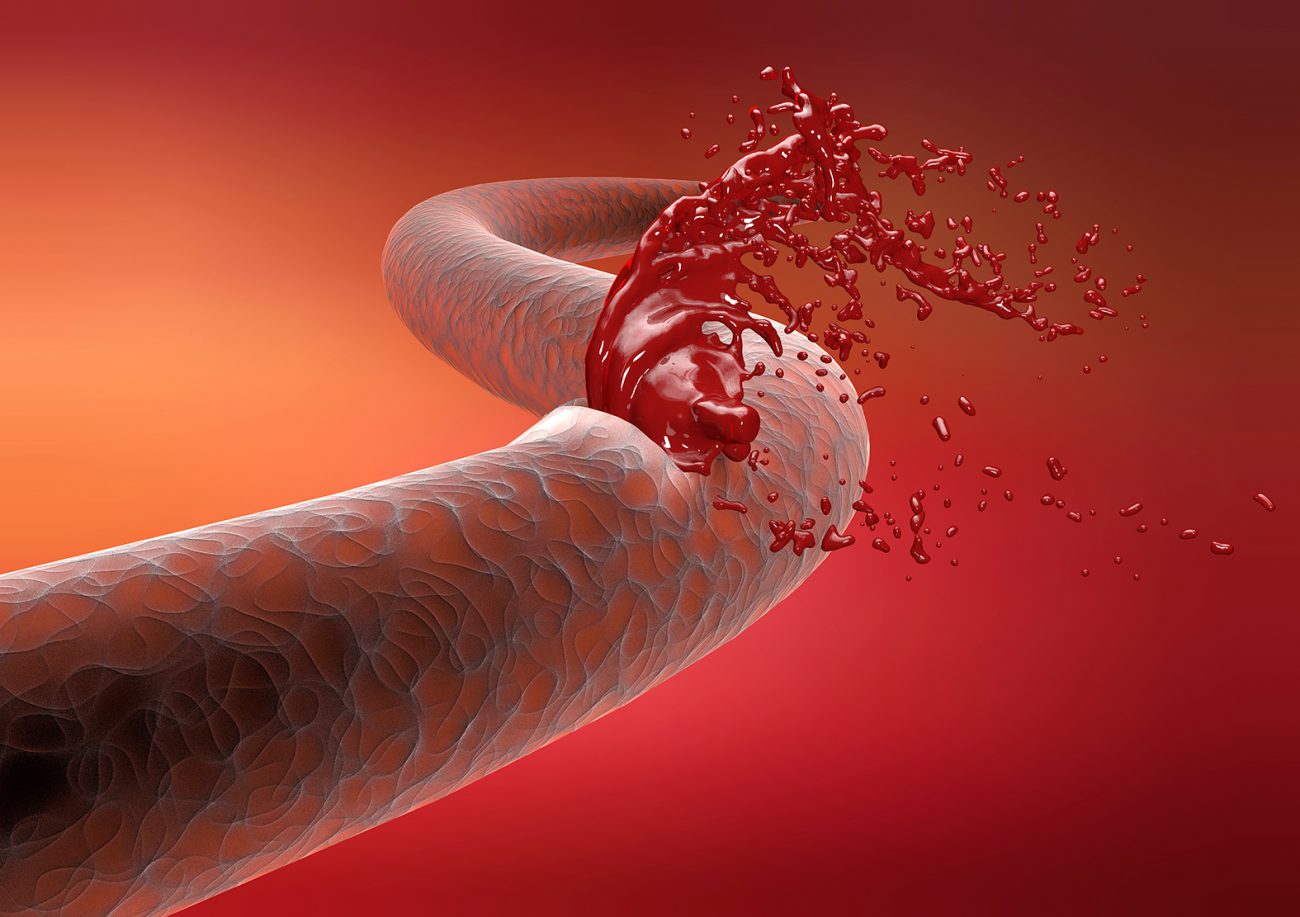 больных с нестабильной гемодинамикой, 
и при коррекции её высокими дозами вазопрессоров;
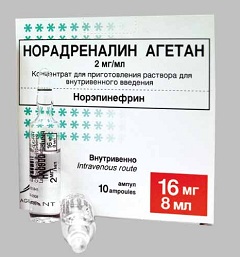 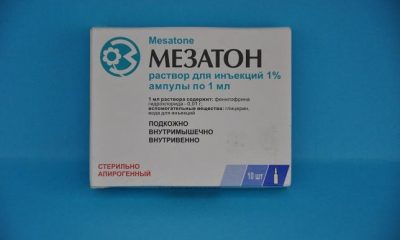 больных с гипоксией (Sat O2 при ингаляции  O2  < 80%) 
при паренхиматозном поражении легких.
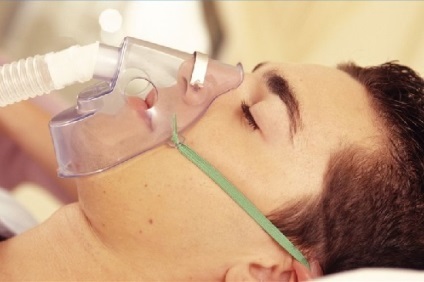 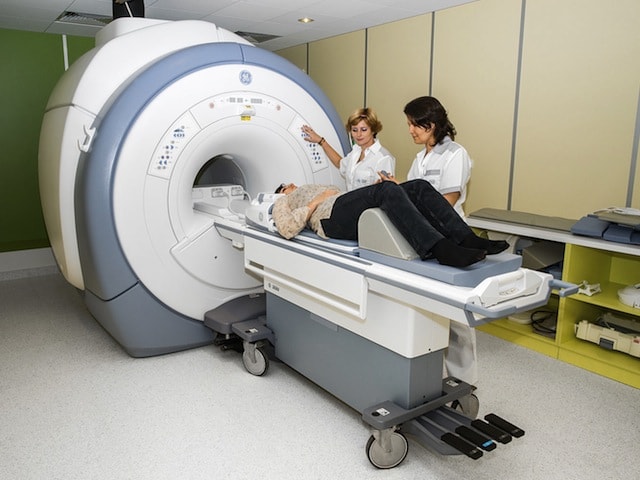 Для сокращения  времени   диагностики  и начала лечения,  должна быть   преемственность и согласованность при транспортировке для выполнения дополнительных методов обследования (КТ, МРТ) до госпитализации в переводимый стационар.
Во всех случаях перевода и транспортировки должен быть 
врачебный, а значит целесообразный подход!
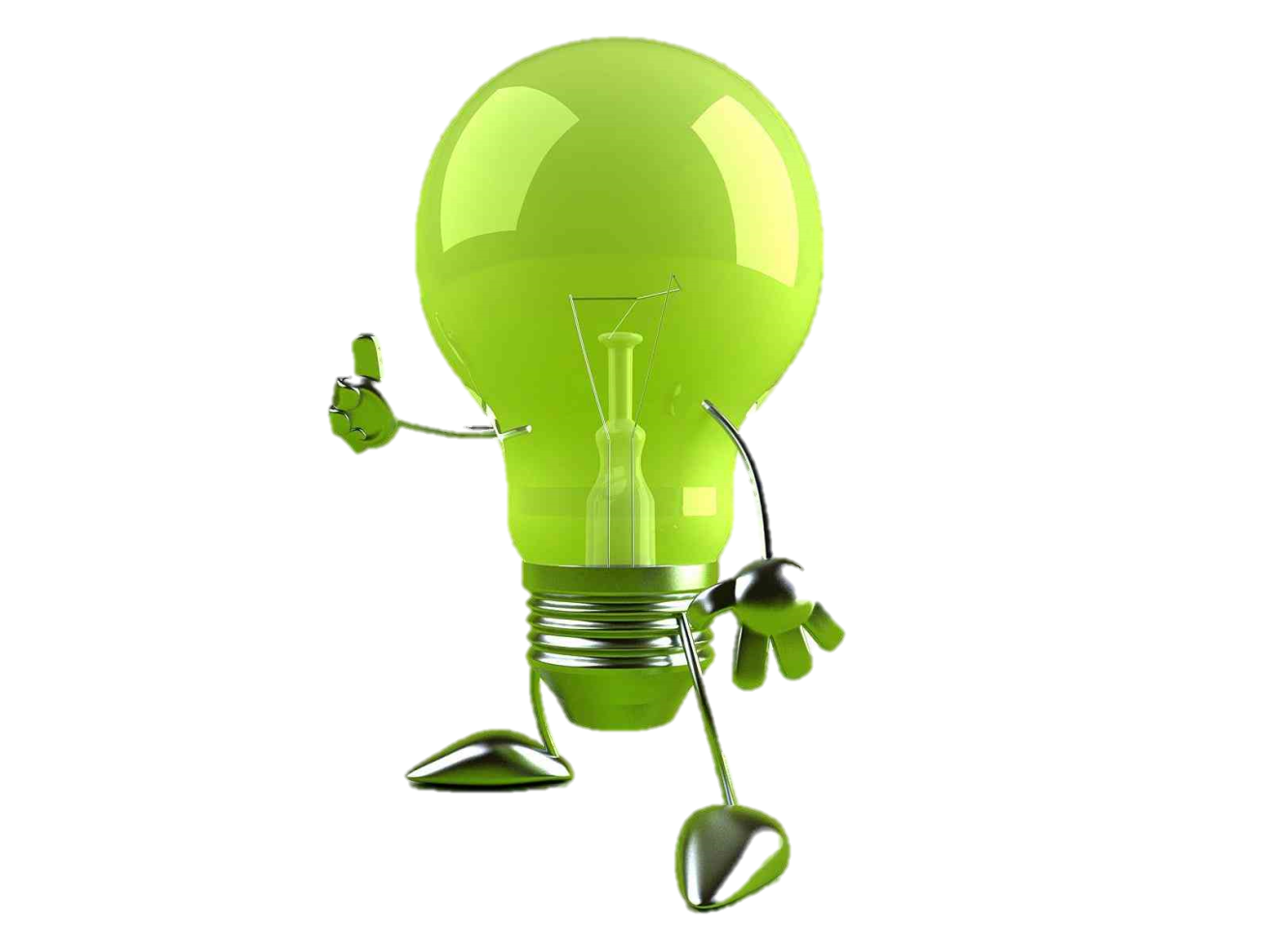